Peterson, Ziba
Baptized:  April 18, 1830. Ordained an Elder:  1830. Excommunicated: 1833. Married:  Rebecca Hooper, August 11, 1831- eight children.
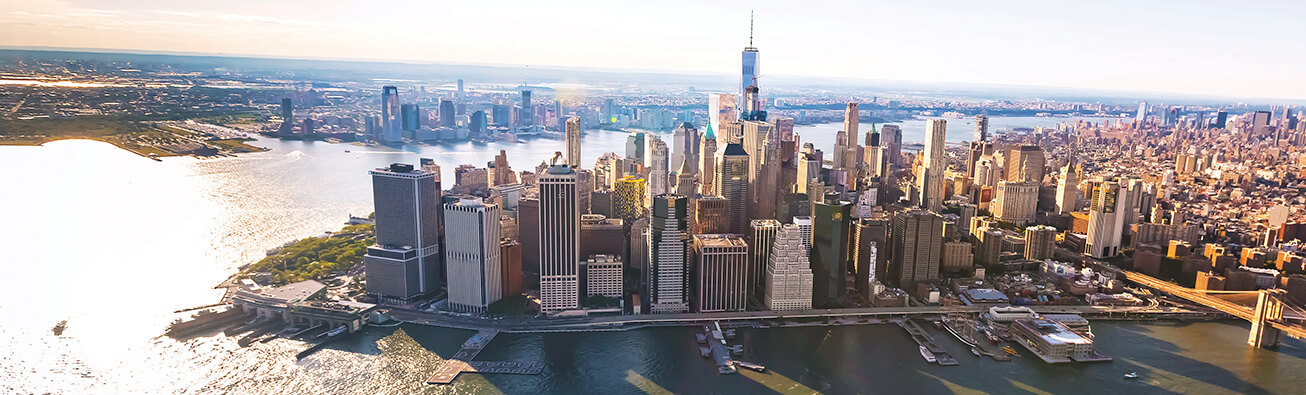 New York, Nueva York, Estados Unidos
1830: Ziba Paterson was baptized April 18 in Fayette, New York. He was an elder at the first conference of the Church. In September, the Lord instructed Oliver Cowdery to go to the Lamanites and preach to them (D&C 28). A month later, the Lord called Peter Whitney Jr. Parley P. Pratt and Ziba Paterson to go with Oliver Cowdery ( D&C 32). This was the most successful early missionary venture oh the Church. In New York, near Buffalo, they taught the Catteraugus Indians. After Joseph Smith learned of the Ohio success, he received a revelation directing the New York Saints to gather at Kirtland. Thus, this missionary expedition had profound impact on the future of the Church.
1831: They arrived in Jackson County late in January. Independence was still a rugged, undisciplined frontier village twelve miles from the state`s western border. The missionaries separated here. Peter Whitmer Jr. and Ziba Peterson set up a tailor shop and Oliver Cowdery, Parley P. Pratt and Dr. Williams crossed into Indian country, continuing their missionaries labors. On August 1,  the Lord instructed Joseph Smith to take away from Ziba that which he had been given and to let him stand as a member in the Church, to labor with his own hands, until he was repentant (D&C 58:60).
1833: Ziba Peterson was excommunicated.